25-4
India’s Neighbors
Countries
Pakistan
Bangladesh
Nepal
Bhutan
Sri Lanka
Sherpas
Ethnic group from mountains of Nepal

Himalaya guides
Tamil
Group from Sri Lanka

Came from India to work on plantations
Religion
Nepal – Hinduism

Bhutan and Sri Lanka - Buddhism
Pakistan
Lack of government stability

Established in 1947

2001 – Military coup rose to power
General Pervez Musharraf
2008 – Democracy 

Elected Asif Ali Zardari
Rapid population growth

Struggles with resources and poverty

Kashmir – both India and Pakistan claim control

Armed troops – “Control line”
Aided the US on war on terrorism.

Many people believe there are terrorist still living there
Bangladesh
Size of Wisconsin

Population ½ of US

3018 people per square mile

Dhaka - capital
Flooding

Summer monsoons
Nepal
Population doubled in 30 years

Kathmandu – capital

One of the least developed nations

Deforestation – for farms
Bhutan
Very isolated – mountains

Established ties with Great Britain and India

Mid 1900’s ended isolation

Tourism
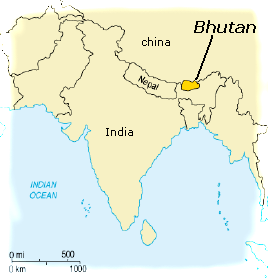 Sri Lanka
Island Country

20 miles from India

Tamil and Sinhalese – ethnic groups
Conflict
2004 tsunami

Thousands killed

500,000 homeless

Damaged industries
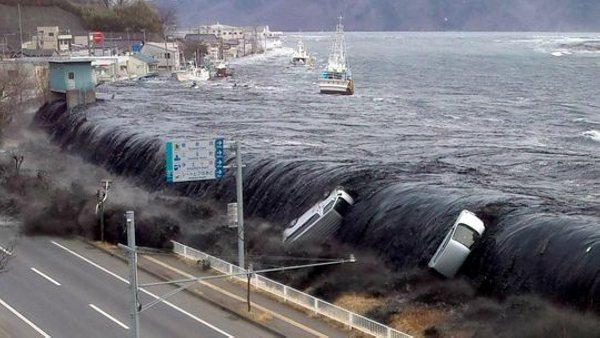